1
教會關懷貧窮網絡
友師發展日
香港樹仁大學輔導暨研究中心
認識特殊學習需要(SEN)友員
註冊輔導心理學家  章景輝先生(Jacky Cheung)
二零一九年五月十八日
2
講者介紹
現任香港樹仁大學 輔導暨研究中心 註冊輔導心理學家
香港樹仁大學 			社會科學碩士(輔導心理學)
香港心理學會			註冊輔導心理學家
亞洲專業輔導及心理協會	註冊臨床督導及註冊輔導員
香港學校輔導專業人員總工會	會長
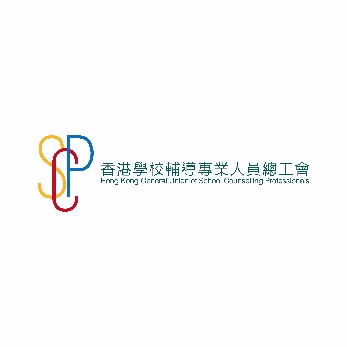 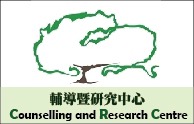 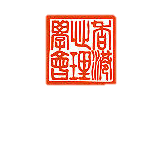 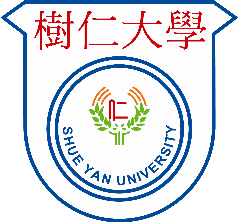 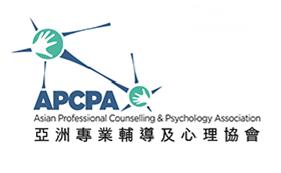 3
輔導心理學家的工作
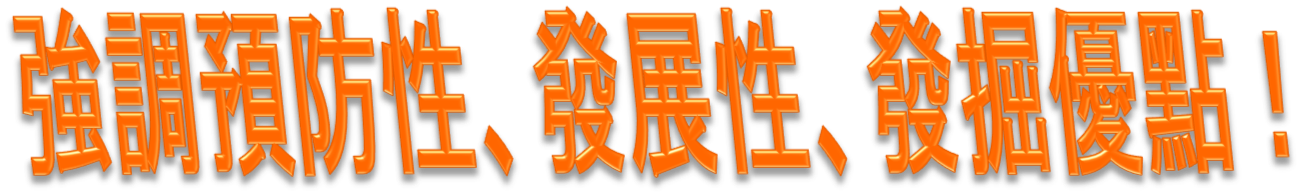 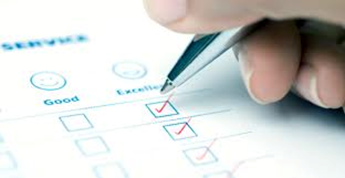 心理評估工作
輔導介入及咨詢工作
科研工作
公眾教育
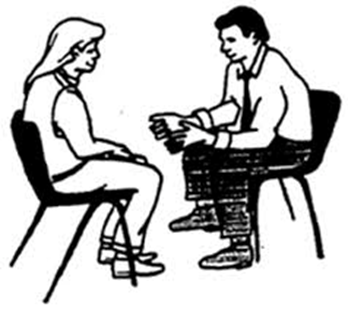 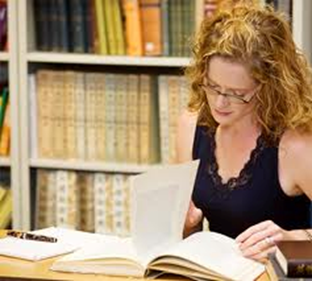 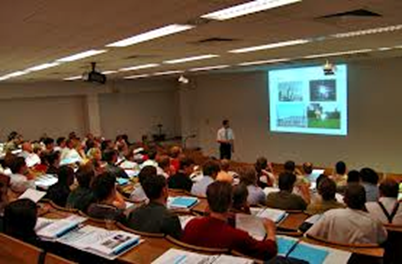 4
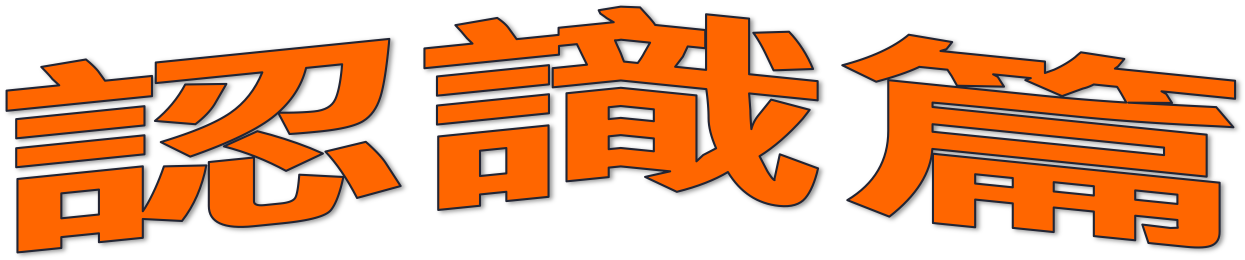 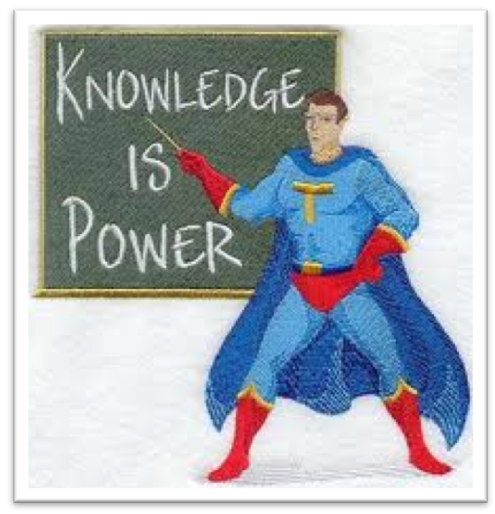 5
Special Education Needs(S.E.N.)特殊學習需要類別
特殊學習困難
閱讀障礙/讀寫困難(Dyslexia) 
特殊數學運算障礙 
智力障礙
資優(Gifted) 
自閉症(Autistic Spectrum Disorder) 
專注力不足及過度活躍(A.D.H.D)
肢體傷殘
視覺障礙
聽力障礙
語言障礙/溝通困難 
精神病患
Attention Deficit / Hyperactivity Disorder
6
專注力不足/過度活躍症 (A. D. H. D.)
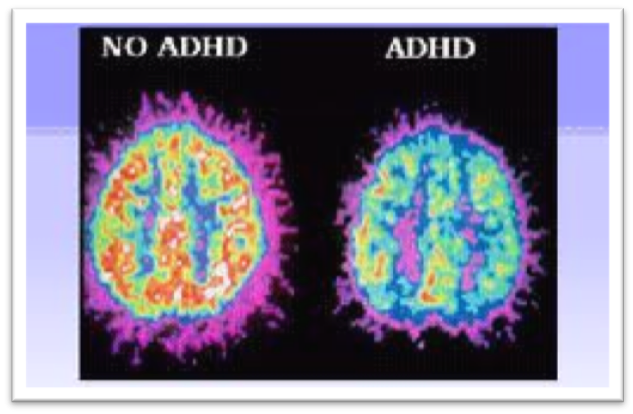 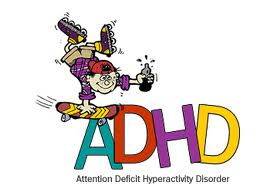 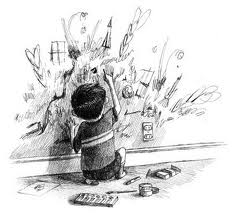 7
短片分享(ADHD)
https://www.youtube.com/watch?v=IGQmdoK_ZfY
[Speaker Notes: Selective 
Child HeepHong
Adult Tue Report]
8
專注力不足/過度活躍症
主要特徵：1. 專注力失調 Inattention2. 活動量過高 Hyperactivity3. 自制能力弱/衝動 Impulsivity
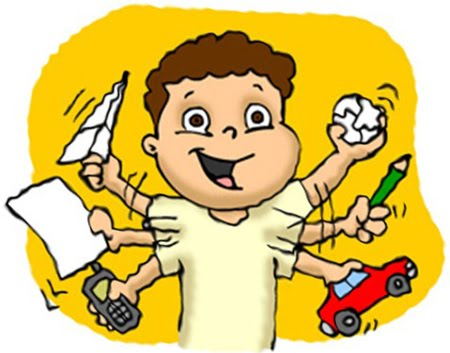 9
短片分享(家長心聲)
https://www.youtube.com/watch?v=CbVLoh91AwM
[Speaker Notes: 6:53 – 11:47
Selective 
Child HeepHong
Adult Tue Report]
10
專注力失調 Inattention
難以注意細節
難於維持專注力
難以按照指引做事
做事缺乏條理
缺乏耐性
容易受外界干擾而分心
經常遺失日常所需用品或日常的活動安排
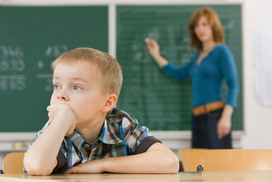 11
活動量過高 Hyperactivity
過度精力旺盛， 無法安靜下來
經常不停扭動身體
無法安靜地參與活動
亂跑亂爬
多言
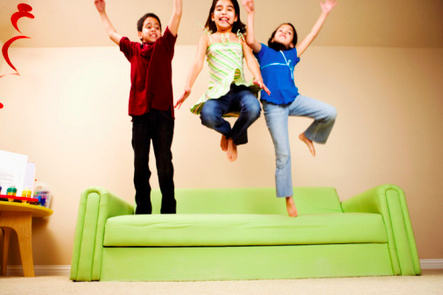 12
自制能力弱/衝動 Impulsivity
難以控制慾望
經常騷擾他人
處事缺乏深思熟慮
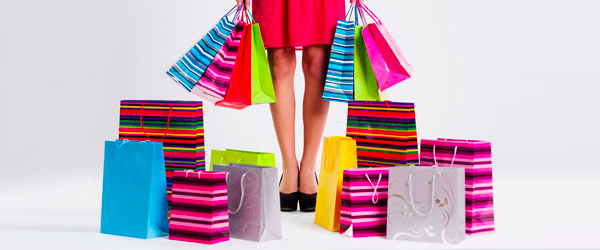 13
ADD? HD? ADHD?
Attention-Deficit Disorder (ADD)專注力缺乏型
Hyperactivity/Impulsivity (HD)過動衝動型
Attention-Deficit/Hyperactivity Disorder (ADHD) 混合型
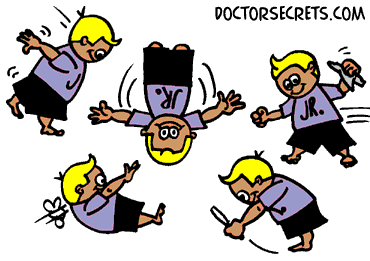 學習方面的影響
14
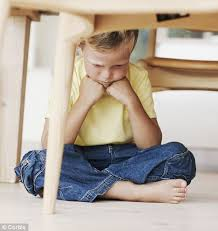 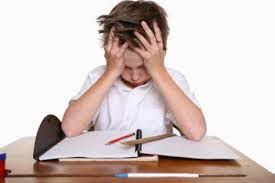 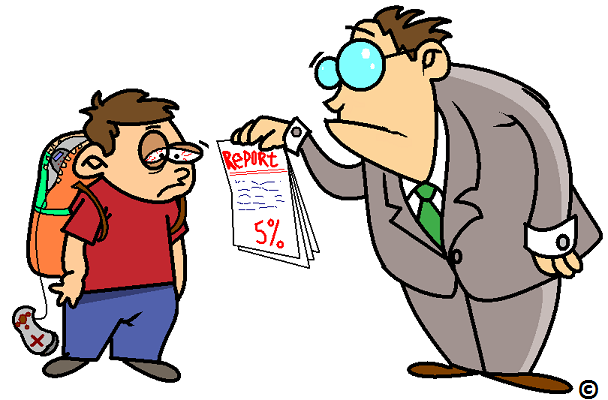 社交方面的影響
15
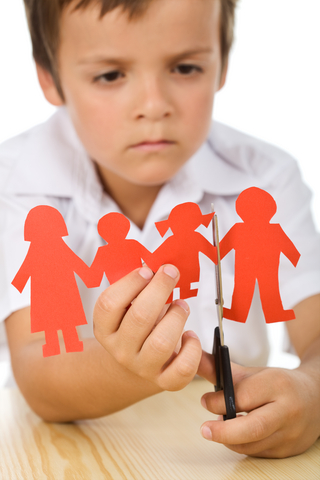 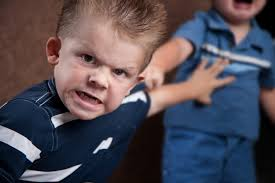 家庭方面的影響
16
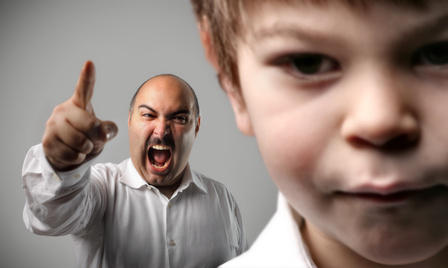 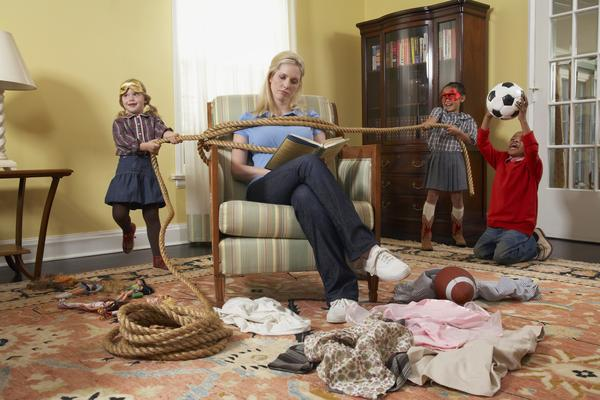 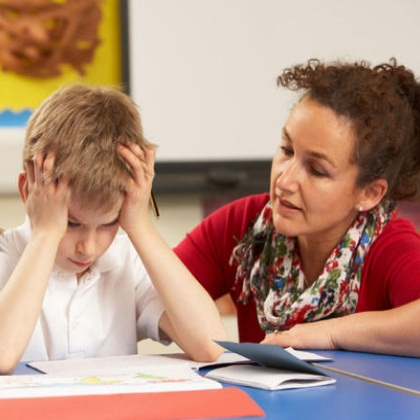 17
自閉症 Autism
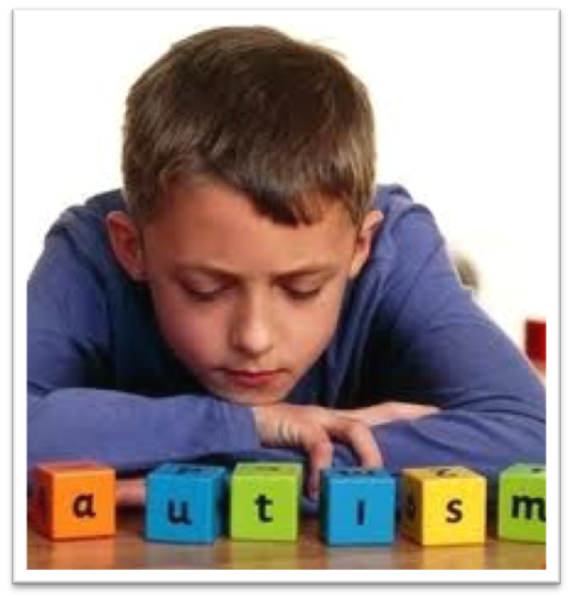 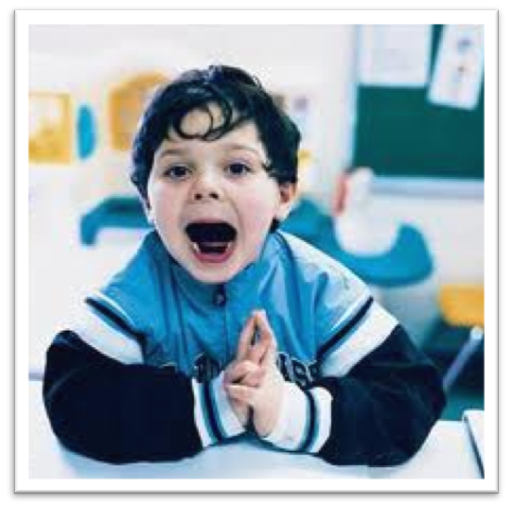 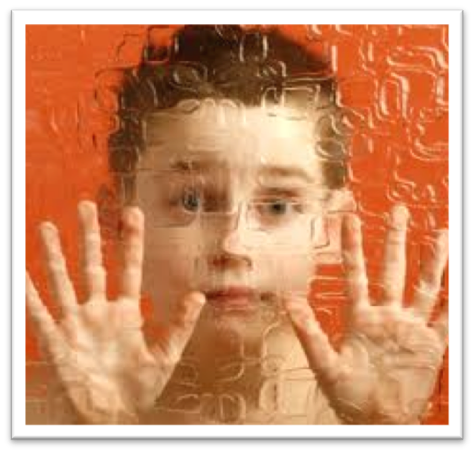 孤獨症
18
自閉症相關詞彙 (香港)
ASD (Autism Spectrum Disorder)
PDD (Pervasive Developmental Disorder)
Autistic Disorder
Autistic Features
自閉症譜系障礙
自閉症傾向＊
亞氏保加症
廣泛性發展障礙
彌漫性發育障礙
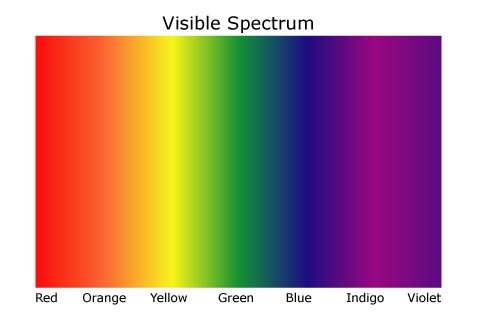 Spectrum = 光譜
[Speaker Notes: A primer in Common Developmental Disabilities Experience at CAC, HK
pp.91]
19
自閉症譜系障礙
Autism Spectrum Disorder （ASD）
－譜系(Spectrum)
過去自閉症患者可分成不同分組 (subgrouping, X new diagnostic criteria)
自閉症患者症狀有著不同的程度 (dimensional)
高功能------低功能 (High Functioning - Low Functioning)
延續的自閉症特質 (autistic- like traits)
(Lai, Lombardo, Chakrabarti and Baron- Cohen, 2013)
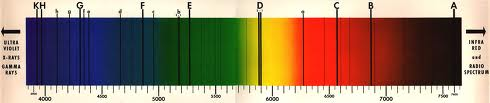 [Speaker Notes: http://www.plosbiology.org/article/info%3Adoi%2F10.1371%2Fjournal.pbio.1001544]
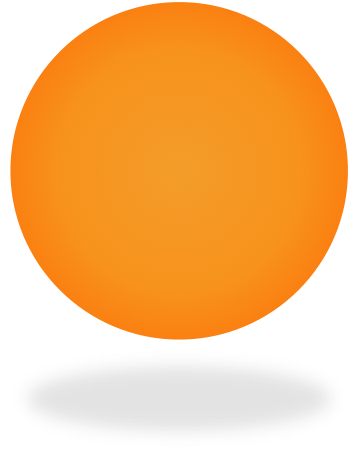 20
自閉症的三個特徵
1
3
2
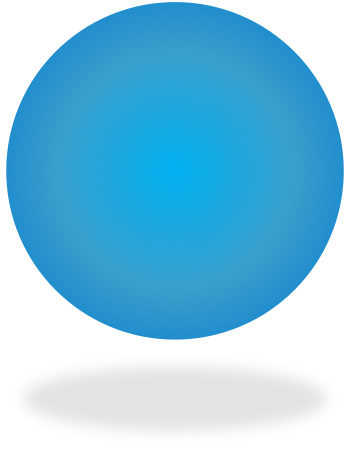 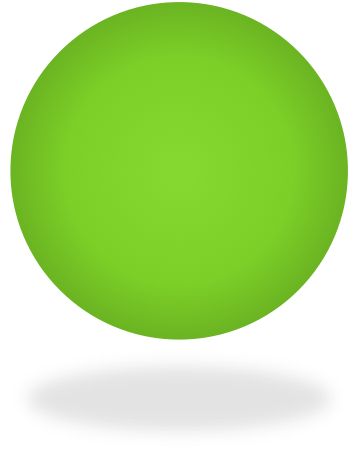 溝通障礙
固執行為
社交障礙
21
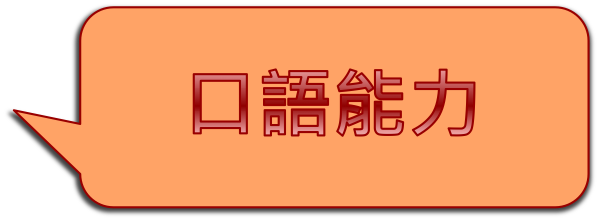 1
語 言 及 溝 通 方 面
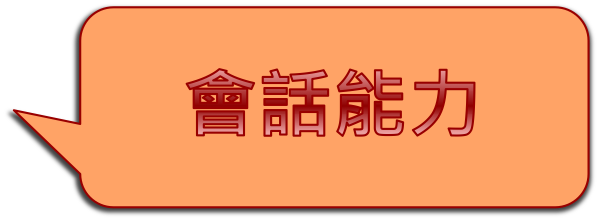 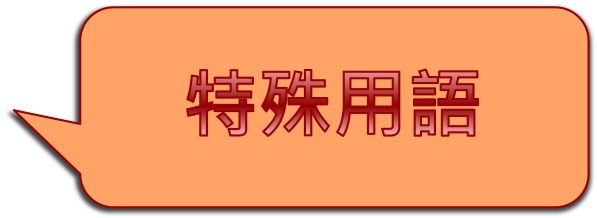 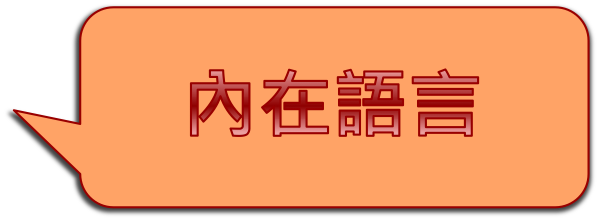 22
語 言 及 溝 通 方 面
理 解 、 表 達 語 言 能 力 較 弱 
表 達 方 式 呈 現 刻 板 、 重 複 或 鸚 鵡 式 的 說 話 
表 達 及 語 句 運 用 組 織 力 弱 ， 如 混 淆 「 你 」 和 「 我 」 
語 調 控 制 怪 異 ， 如 缺 乏 音 韻 或 音 調 過 高 
與 人 對 話 的 方 式 ， 出 現 單 向 溝 通 
(兒童智能評估中心)
[Speaker Notes: 「 只 顧 講 ， 不 顧 聽 」]
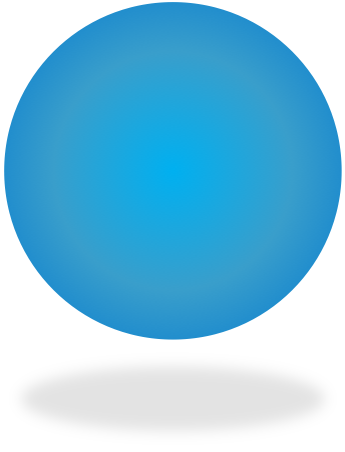 23
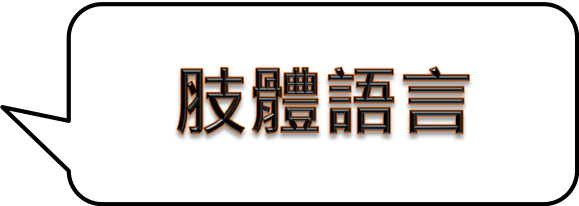 2
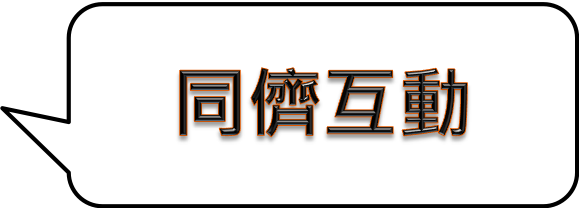 社 交 方 面
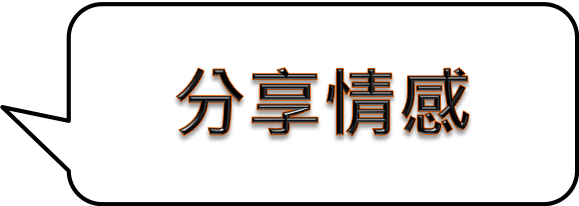 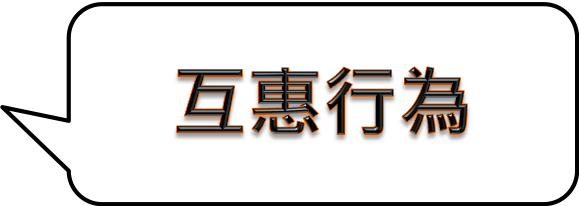 24
社 交 方 面
欠 缺 運 用 身 體 語 言 或 其 他 非 語 言 的 溝 通 技 巧 ， 如 缺 乏 眼 神 接 觸 
人 際 遘 通 能 力 弱 ， 如 難 與 朋 輩 分 享 ， 建 立 友 誼 
未 能 察 覺 、 明 白 、 回 應 別 人 的 感 受 和 需 要
(兒童智能評估中心)
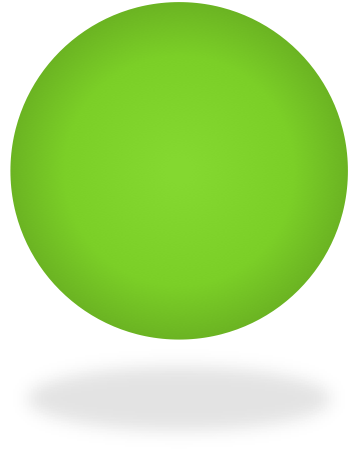 25
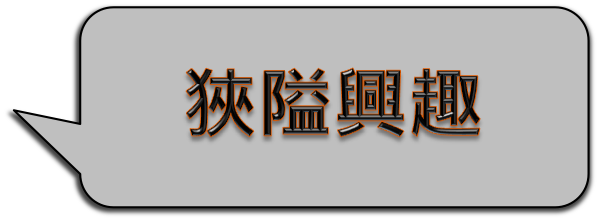 3
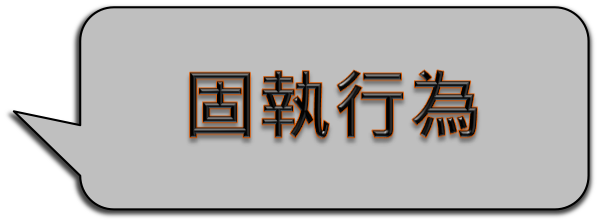 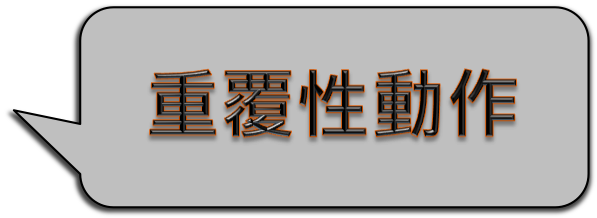 行 為 方 面
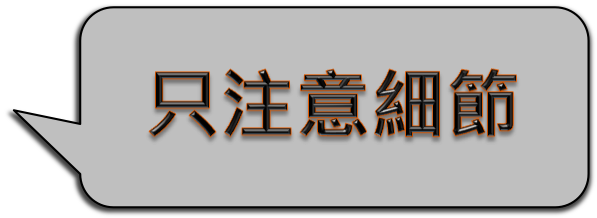 26
行 為 方 面
固 執 堅 持 ，如 外 出 時 只 走 某 條 指 定 路 線 
興 趣 狹 隘 ，如 只 喜 歡 轉 動 車 輪 、 背 誦 巴 士 路 線 圖 
抗 拒 接 受 新 事 物 
重 複 某 些 動 作 ，如 不 停 轉 動 身 體 ，搖 動 手 掌
(兒童智能評估中心)
27
自閉症患者成長上的挑戰
自閉症患者成長上的挑戰
28
29
自閉症徵狀
需注意地方
徵狀需於兒童早期發展(一般三歲前)已經存在
2. 徵狀對日常生活範疇如社交，學業/職業，有顯著的影響
3. 徵狀不被智力缺損導致影響
(有~70%自閉症兒童同時有智力缺損)
30
自閉症成因不明?
現今仍沒有確實證明自閉症的成因
遺傳是重大因素
與腦神經有重大關係:
分析能力較弱
欠缺吸收和處理基本資訊的基本技能
在社交及語言發展落後
31
自閉症譜系障礙的影響
認知及適應功能發展
山洞式的視野

學習表現
容易分心,偏愛某個他感興趣的主題

語言溝通表現
難將整個句子整合
32
自閉症譜系障礙的影響
朋儕關係
好像活在自己的世界中，不喜歡被打擾

家人關係
負擔治療的費用
耐性的考驗

工作表現
 形成壓力與焦慮
33
相處篇
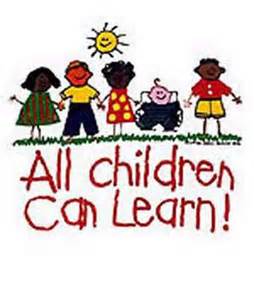 34
SEN學生相處宗旨
強調早期介入的重要性
減輕自我傷害、過度自我刺激和傷害他人的行為
教授社交及溝通技巧
重點放在「適應」而非「改造」
強調家庭關係支援的重要性
35
與SEN學生相處的元素
初期
與學生建立良好關係
製定適合學生的輔導模式和訓練常規
36
與SEN學生相處的元素
教授適當的社交技巧
先讓孩子觀察和模仿
按程度解說生活場景
表達情感／基本需要
社交故事／場景演練
友儕互動和示範
真實場景練習
37
輔導與訓練的元素
家庭/學校支援
親職訓練
行為管教訓練
與不同專業合作 (老師、輔導員、社工等)
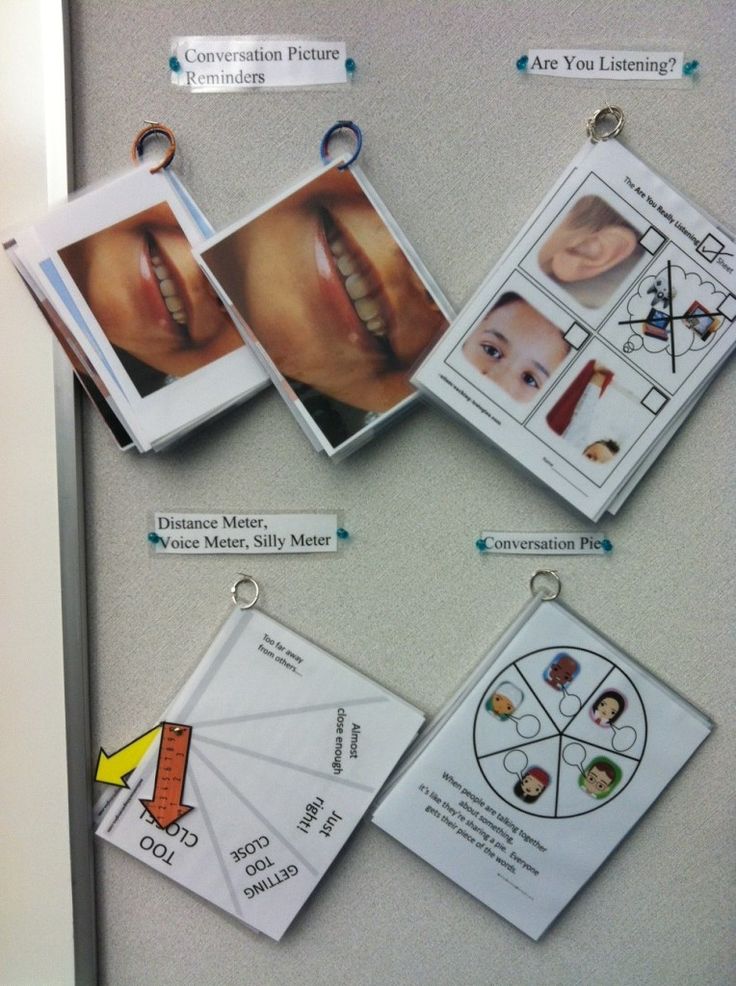 38
[Speaker Notes: http://autismteachingstrategies.com/free-social-skills-downloads-2/]
39
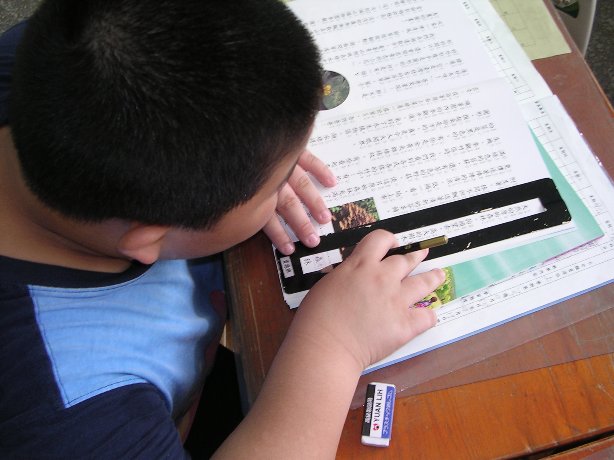 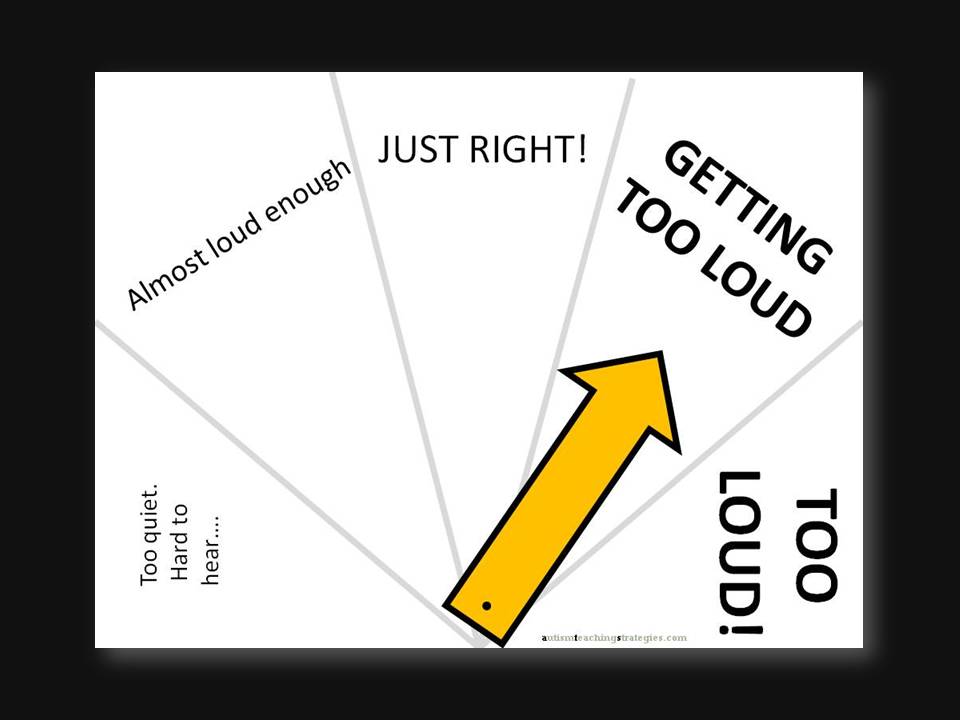 40
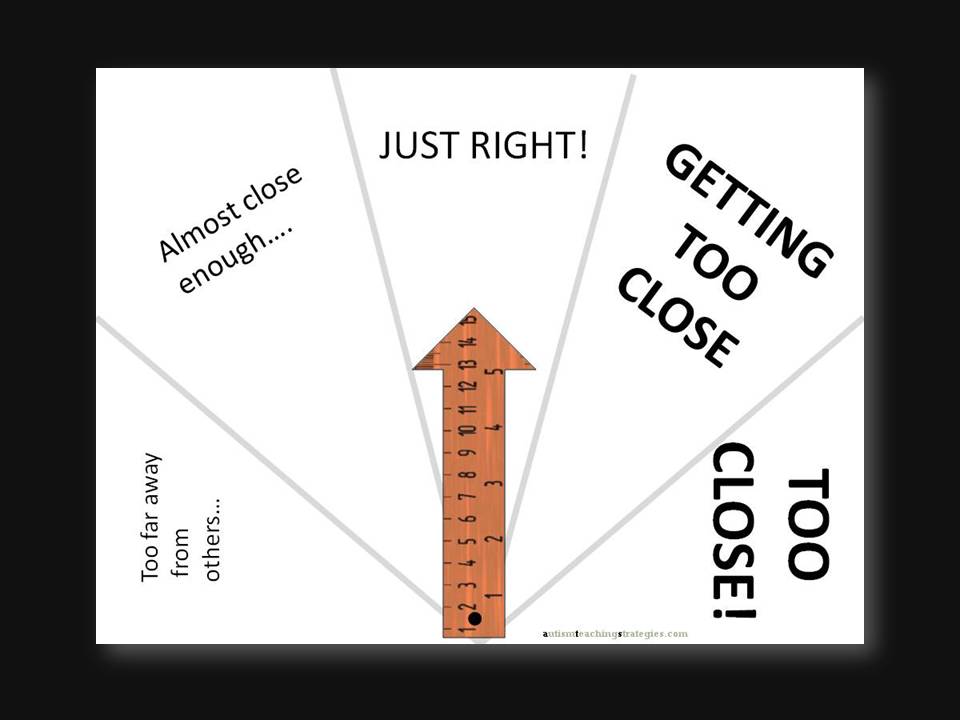 41
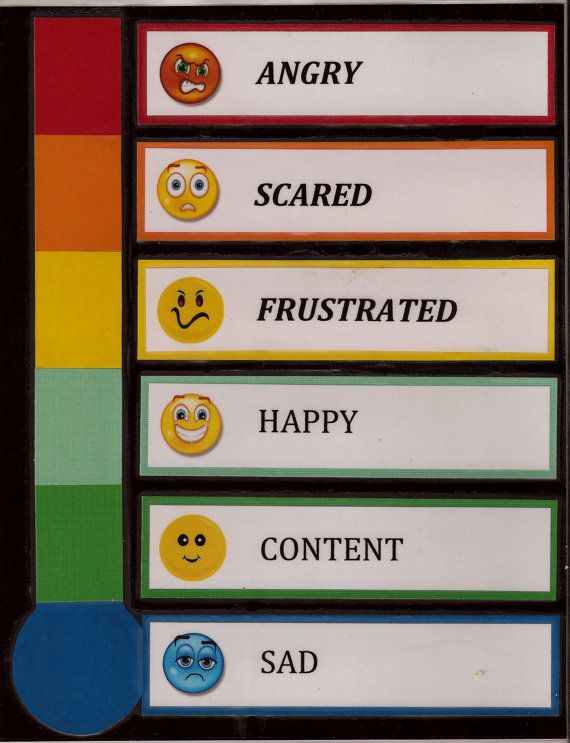 42
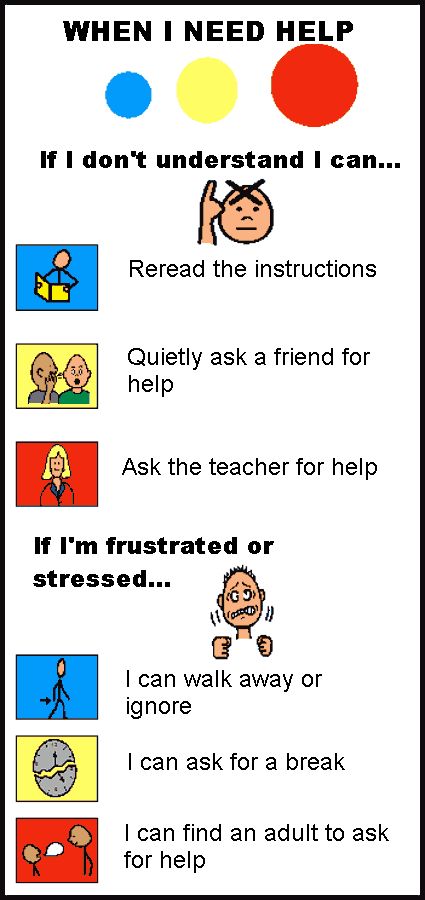 43
44
我的社交故事書 My Social Stories Book
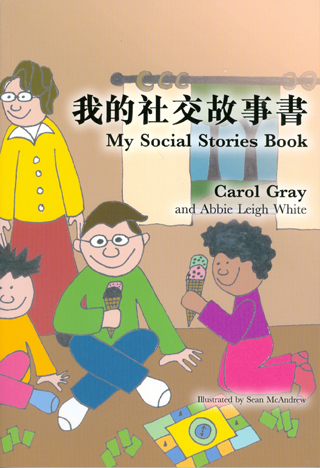 45
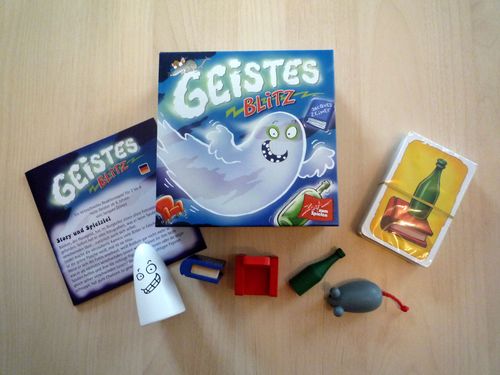 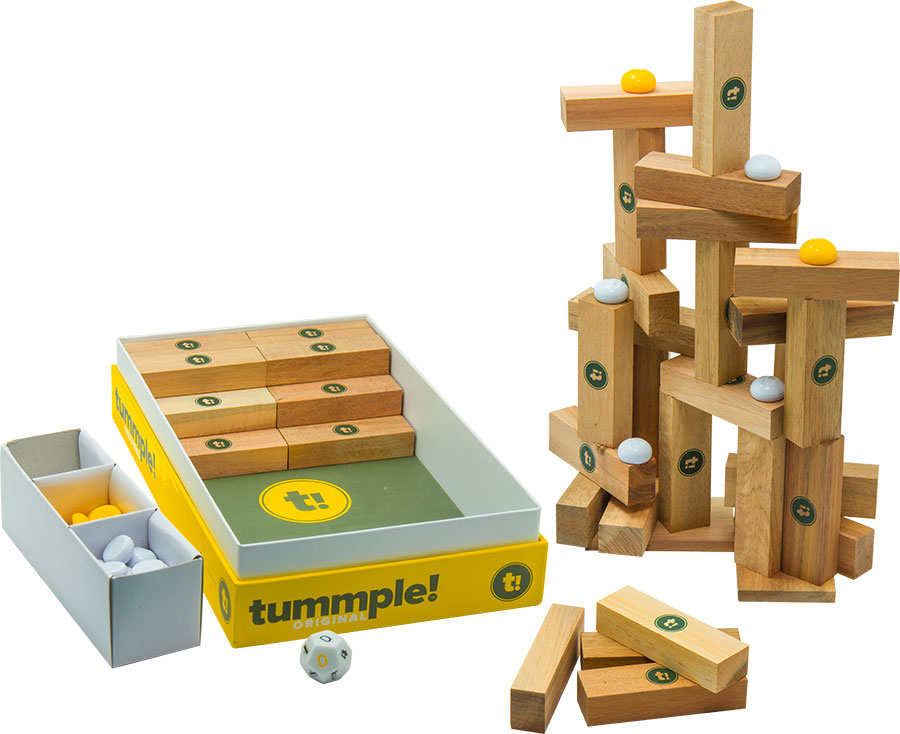 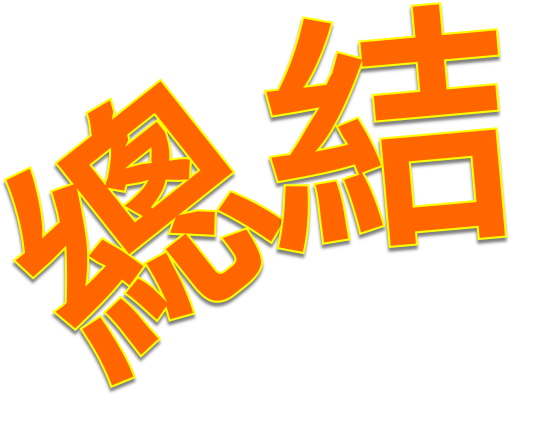 46
各方協作
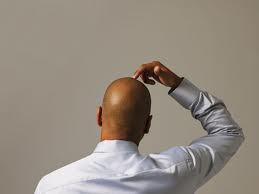 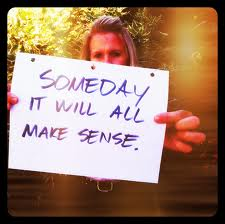 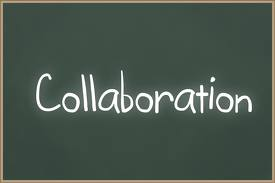 47
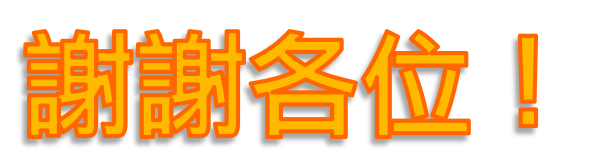 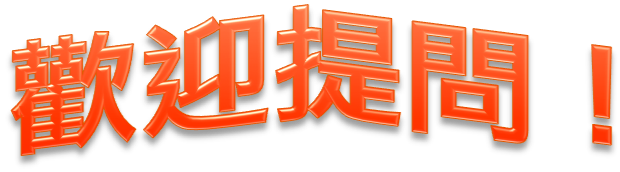 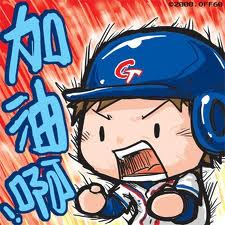 [Speaker Notes: TIME:1:55min]